Νεφρολιθίαση/ Ουρολιθίαση
Δημήτριος Β. Βλαχάκος
Καθηγητής Παθολογίας-Νεφρολογίας
Νεφρολογική Μονάδα
Πανεπιστημιακό Γ.Ν. «ΑΤΤΙΚΟΝ»
Kidney Anatomy
MNEMONIC “ANNURIC”

A	Asymptomatic hematuria/proteinuria
N	Nephrotic syndrome
N	Nephritic syndrome
U	Urolithiasis
R	Rapidly progressive glomerulonephritis
 I	Interstitial and tubular diseases
C	Chronic renal disease
Ορισμοί
Νεφρολιθίαση σημαίνει λίθο στον νεφρό, δηλαδή στο πυελοκαλυκικό σύστημα
Ουρολιθίαση σημαίνει λίθο στην αποχετευτική μοίρα του ουροποιητικού συστήματος (ουρητήρες, κύστη, ουρήθρα)
Λίθος είναι σύμπλεγμα κρυστάλλων από ουσίες που απεκκρίνονται στα ούρα
Επιδημιολογία
1 στα 11 άτομα
50% των ασθενών με 2ο επεισόδιο σε 5-10 χρόνια
Σε μερικούς χρόνια νόσος
Πρόβλημα συστημάτων υγείας
Αναγνώριση αιτίων, πρόληψη θεραπεία
Κλινική Εικόνα
Σιωπηλή λιθίαση
Κωλικός νεφρού (αιφνίδιος πόνος στην πλευροδιαφραγματική γωνία επί νεφρικής λιθίασης με αντανάκλαση στα γεννητικά όργανα επί ουρητηρικής λιθίασης)
Πόνος, ως επί κυστίτιδας επί λιθίασης στην ουροδόχο κύστη
Δυσουρία, αιματουρία, ναυτία, έμετοι, πυρετός, ρίγος
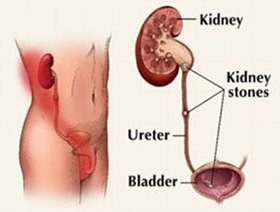 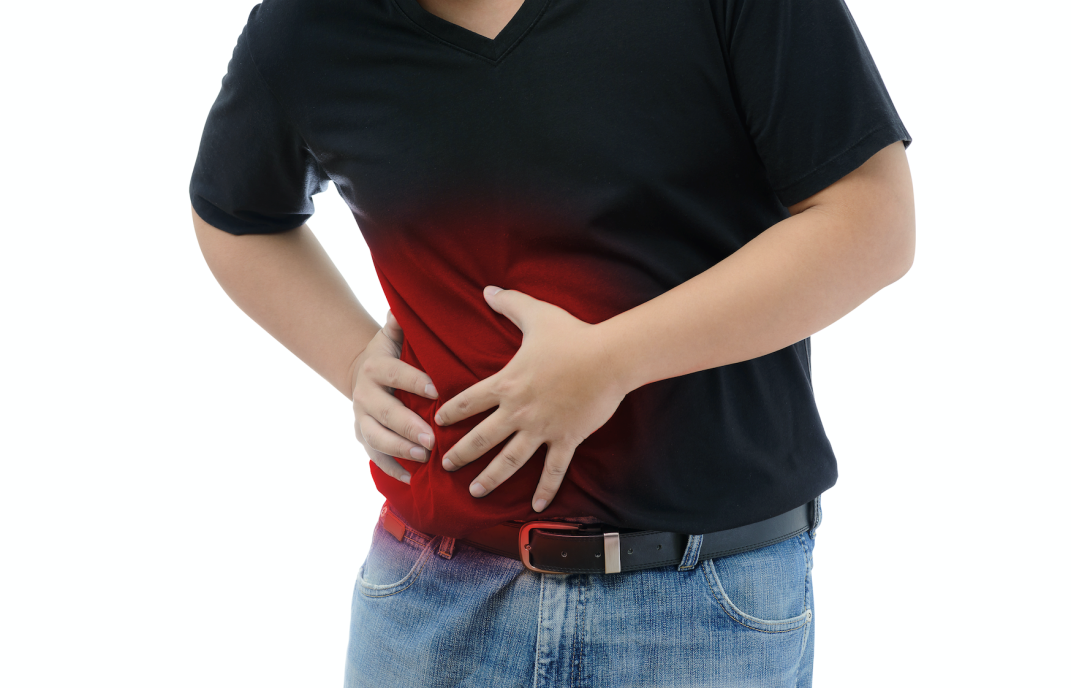 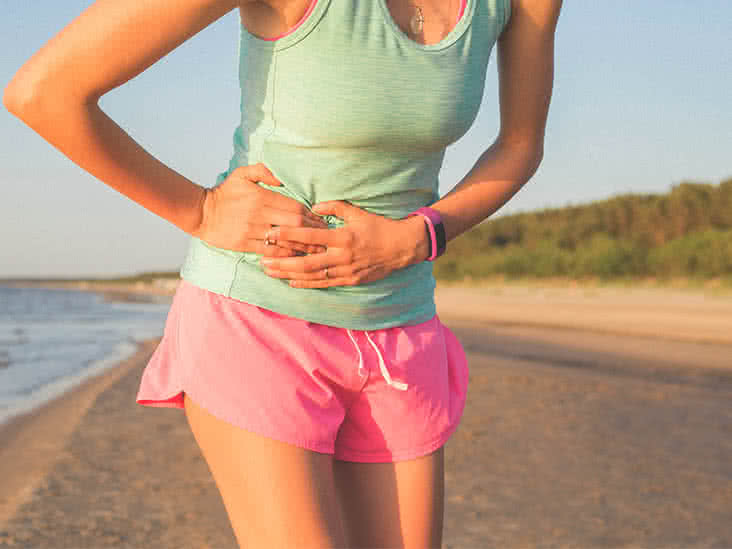 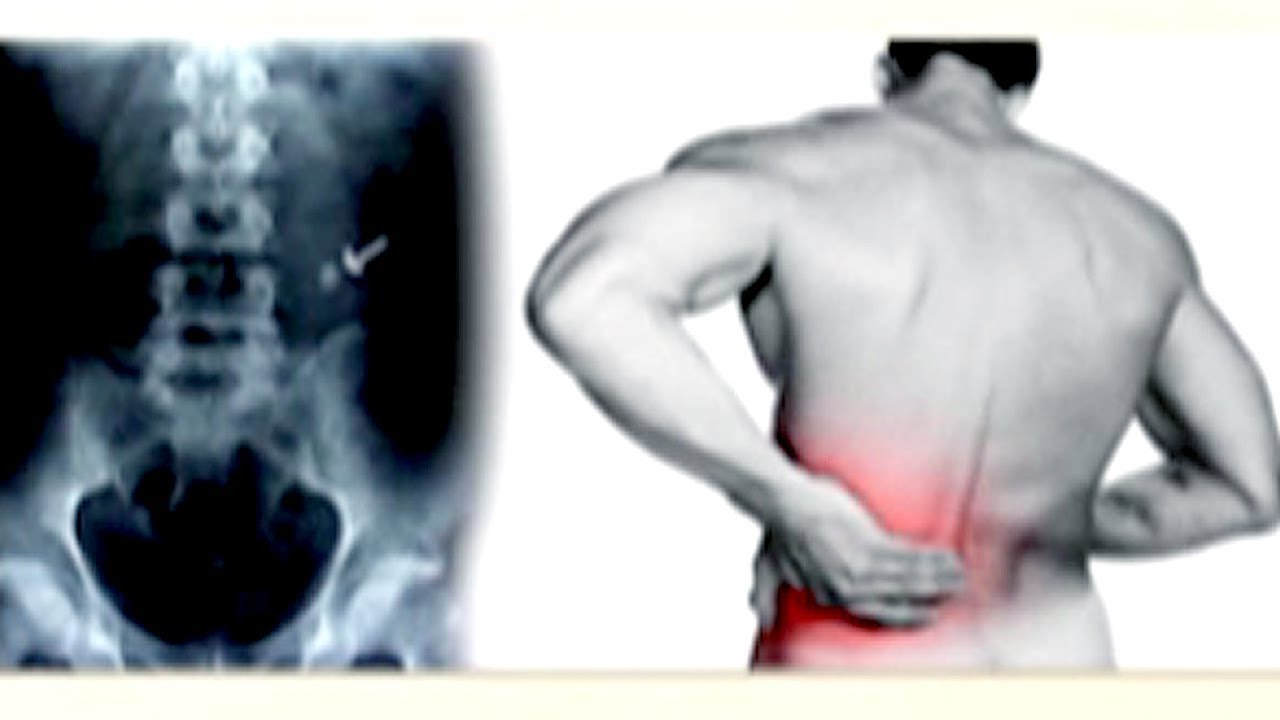 Άτομα υψηλού κινδύνου
Πολλαπλοί λίθοι
Και στους δύο νεφρούς ή πάντα ετερόπλευρα;
Θετικό ιστορικό λιθίασης
Θετικό οικογενειακό ιστορικό
Παιδική ηλικία
Μονήρης νεφρός
Γνωστή σύσταση λίθου με στρουβίτη, φωσφορικό ασβέστιο, κυστίνη
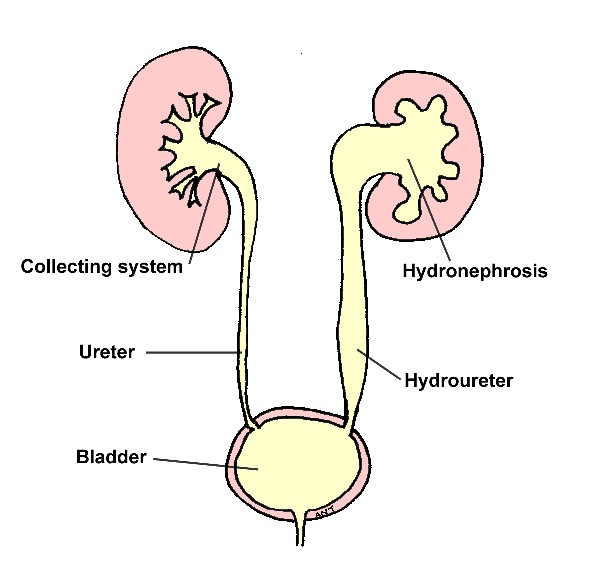 Προδιαθεσικοί παράγοντες (1)
Υπερασβεστιαιμία και υπερασβεστιουρία (αυξημένη πρόσληψη νατρίου, διουρητικά της αγκύλης)
Υπερβιταμίνωση D, υπερκατανάλωση γάλακτος και αντιόξινων
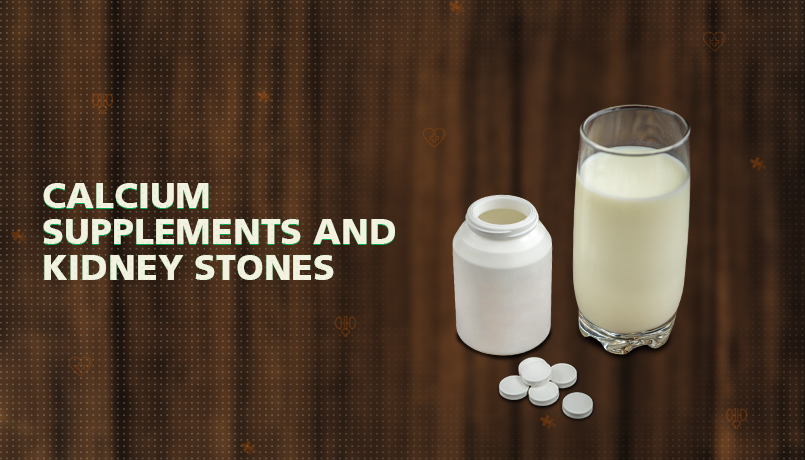 Χρόνια αφυδάτωση με μειωμένη πρόσληψη ύδατος (η πρόσληψη του ύδατος είναι ζήτημα συνήθειας και όχι δίψας)
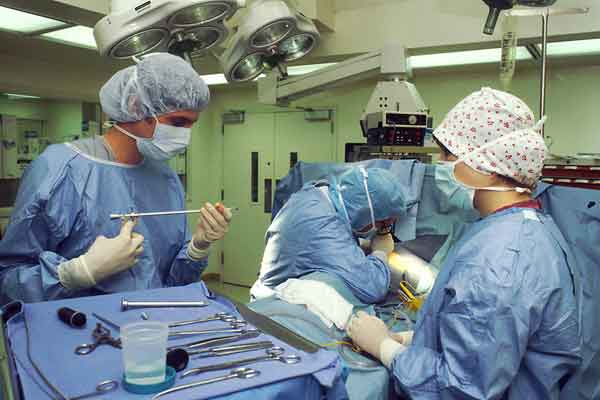 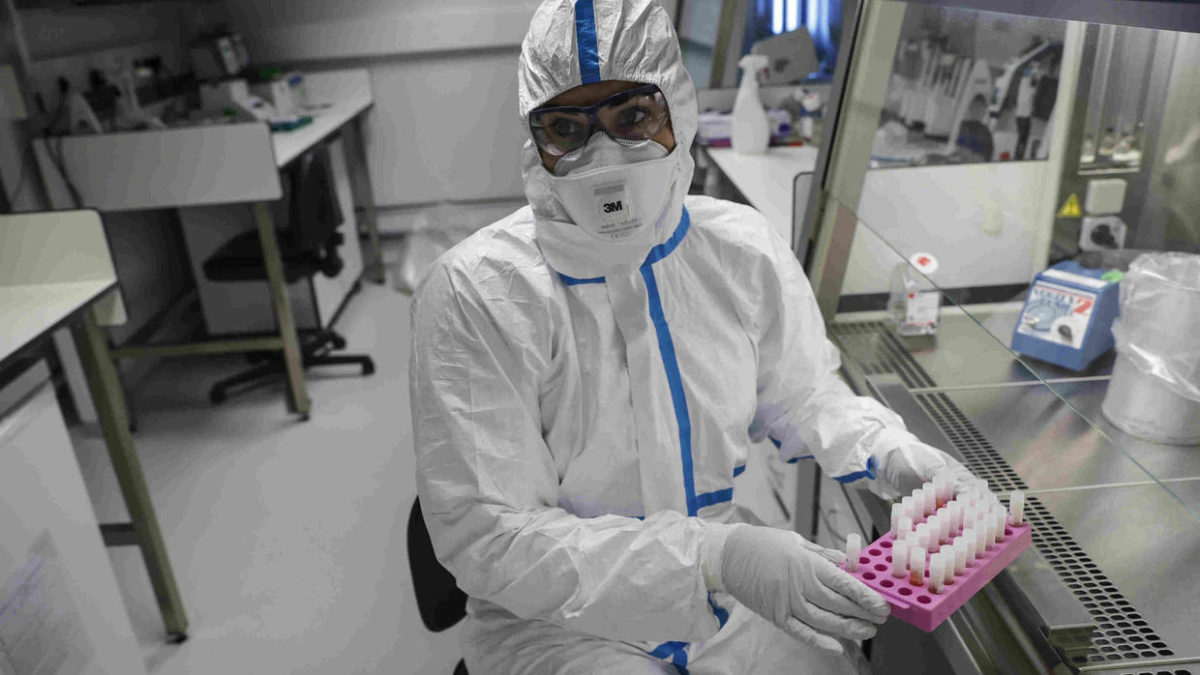 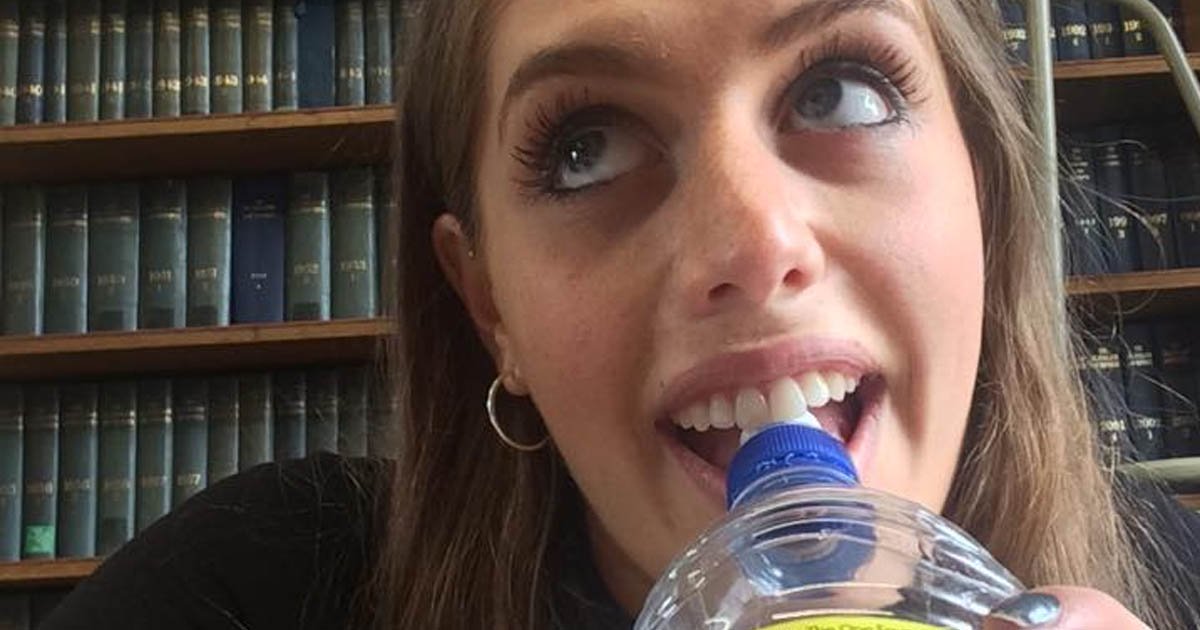 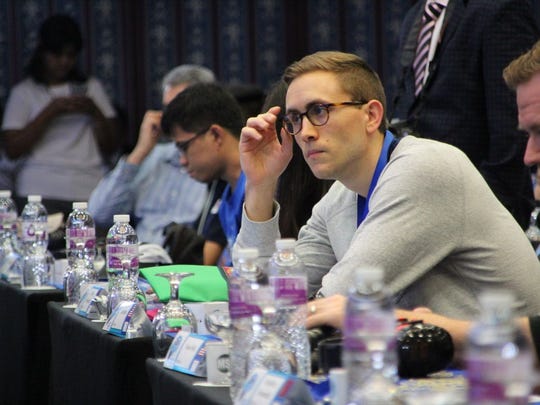 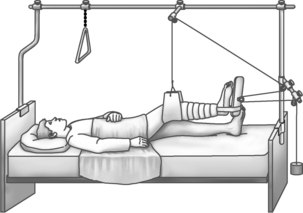 Ακινησία
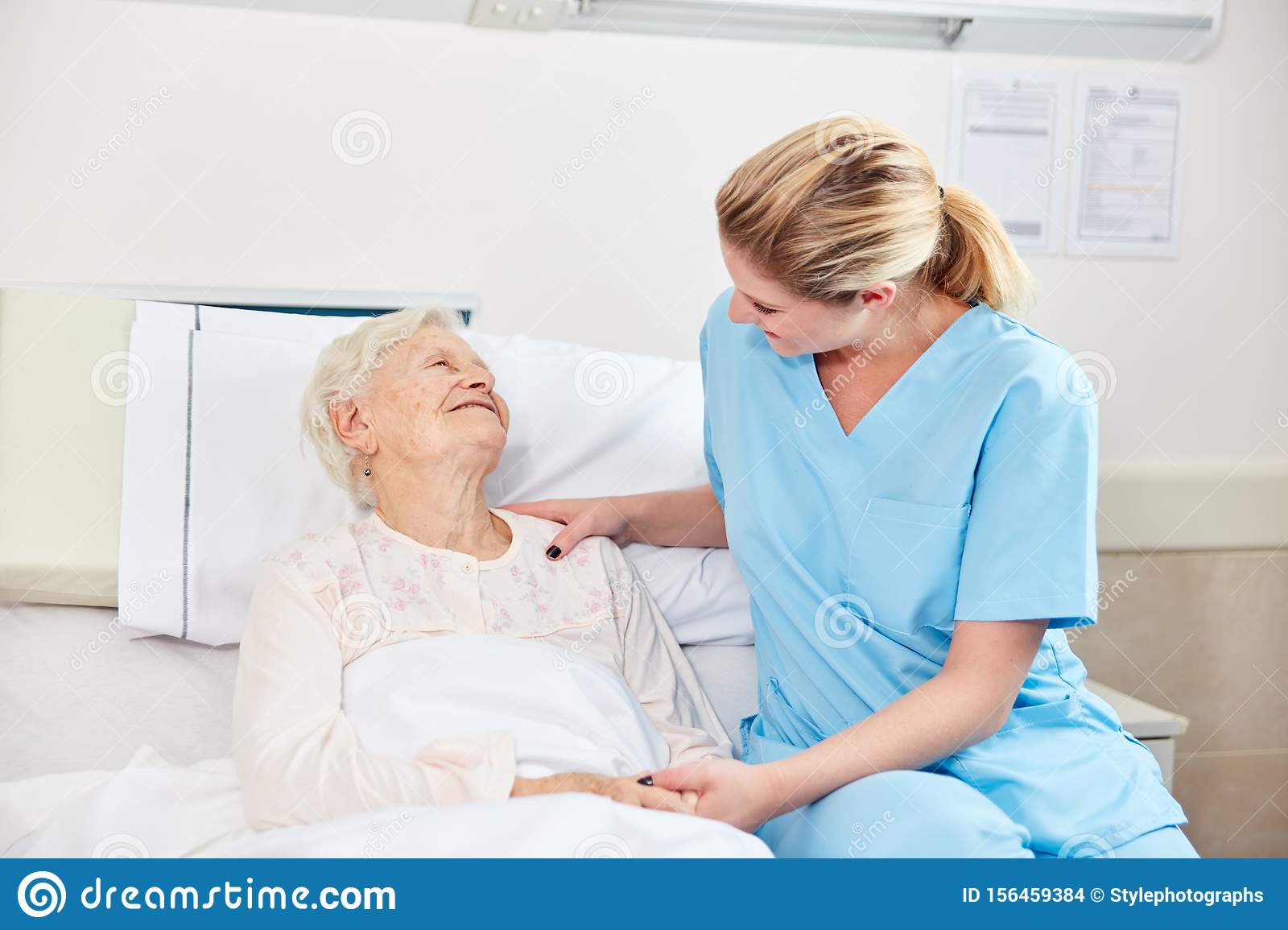 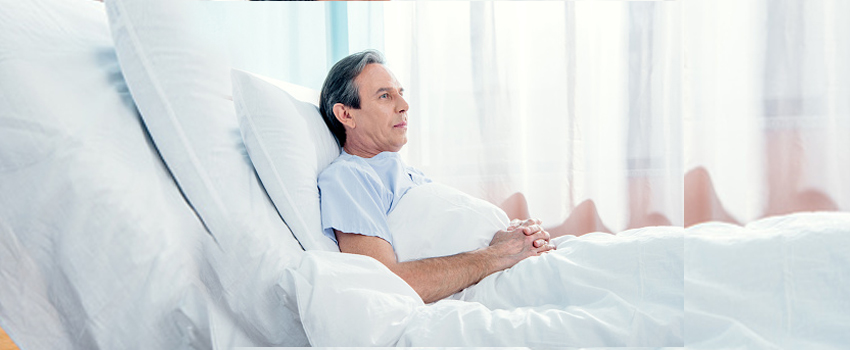 Δίαιτες υψηλές σε πουρίνες προκαλούν  υπερουριχαιμία, ποδάγρα, όξινα ούρα (αυξημένη πιθανότητα λιθίασης)
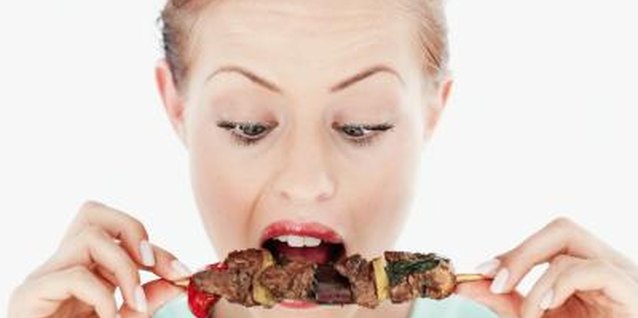 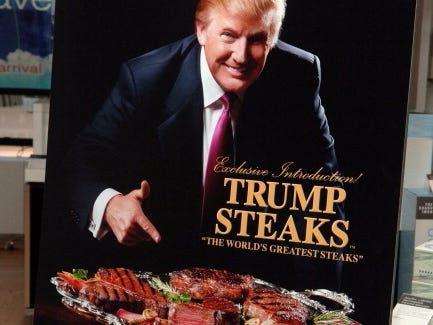 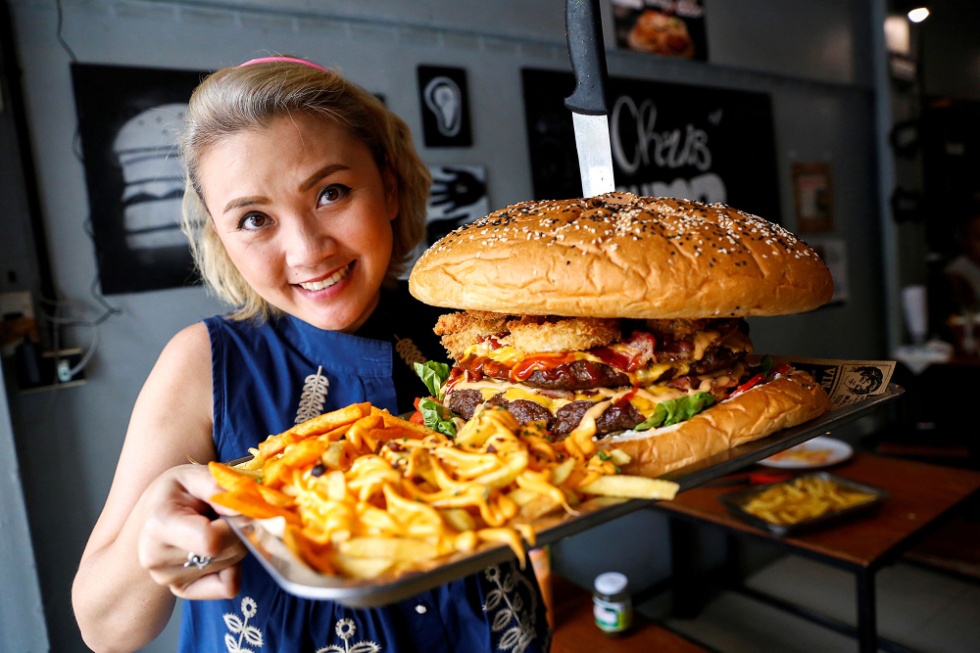 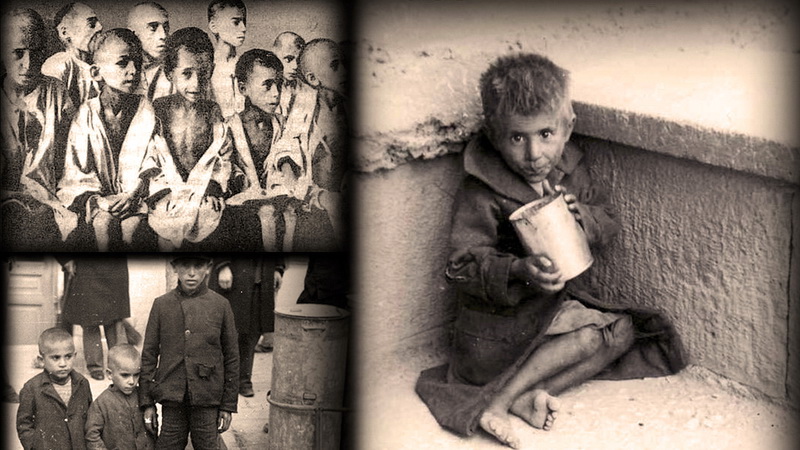 Προδιαθεσικοί παράγοντες (2)
Γενετικοί παράγοντες π.χ. κυστινουρία, οξαλουρία
Χρόνια πυελονεφρίτις (στρουβίτες)
Χρόνια απόφραξη και στάση των ούρων
Αυξημένη απορρόφηση οξαλικών λόγω φλεγμονώδους νόσου του εντέρου, ειλεοστομίας ή εντερεκτομής
Διαβίωση σε εξτρεμιστικές καιρικές συνθήκες π.χ. στα όρη, στην έρημο, σε τροπικές περιοχές
Νοσήματα
Ποδάγρα 
Υπερπαραθυρεοειδισμός
Νεφροσωληναριακή οξέωση
Διαβήτης και υπέρταση
Φλεγμονώδεις νόσοι εντέρου
Bypass εντέρου ή κολοστομία
Φάρμακα και διατροφή
Διουρητικά (της αγκύλης), αντιόξινα με ασβέστιο, αναστολείς πρωτεασών (indinavir sulfate)
Στεροειδή
Διαιτητικοί παράγοντες
Ανεπαρκής πρόσληψη ύδατος
Μεγάλη κατανάλωση ζωικών πρωτεϊνών 
Μεγάλη πρόσληψη άλατος
Μεγάλες δόσεις βιταμίνης D
Τροφές πλούσιες σε οξαλικά π.χ. σπανάκι
Παθοφυσιολογία
Αναστολείς σχηματισμού λίθων, που αναστέλλουν την έναρξη σχηματισμού λίθου, την αύξηση του ή την συσσώρευση κρυστάλλων ασβεστίων, όπως Κιτρικά, Μαγνήσιο, Νεφροκαλσίνη,  Ουροποντίνη

Υπερσυγκέντρωση στα ούρα ασβεστίου, οξαλικών, ουρικού, κυστίνης και όξινο ph
Διάφοροι τύποι λίθων
90% των λίθων έχουν ασβέστιο
Συχνότεροι στους άνδρες 
Ηλικία μεταξύ 20-30 ετών
Το μέγεθος κυμαίνεται από ψαμμίαση μέχρι τους κοραλλιογενείς λίθους
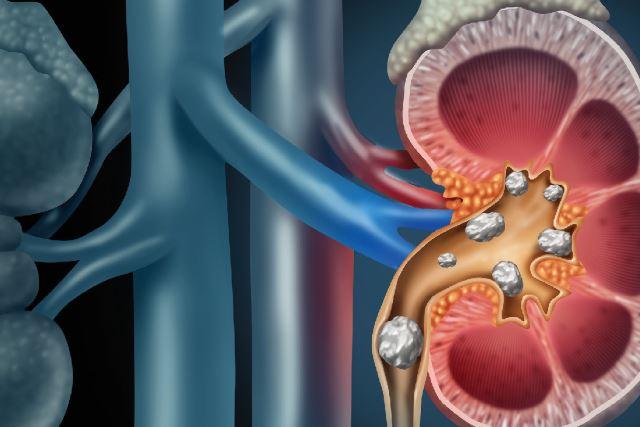 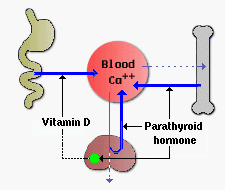 Υπερασβεστιουρία >250 – 300 mg/d
Καταστροφή οστού από νόσο του Paget, υπερπαραθυρεοειδισμό, σύνδρομο Cushing, ακινητοποίηση κλπ
Αυξημένη πρόσληψη ασβεστίου με γάλα, αντιόξινα, και αυξημένη χορήγηση βιταμίνης D
Μειωμένη επαναρρόφηση ασβεστίου από τα ουροφόρα σωληνάρια, ως επί νεφροσωληναριακής οξέωσης
Το ασβέστιο συνδυάζεται με οξαλικά, φωσφορικά και διττανθρακικά
Οξαλικό ασβέστιο
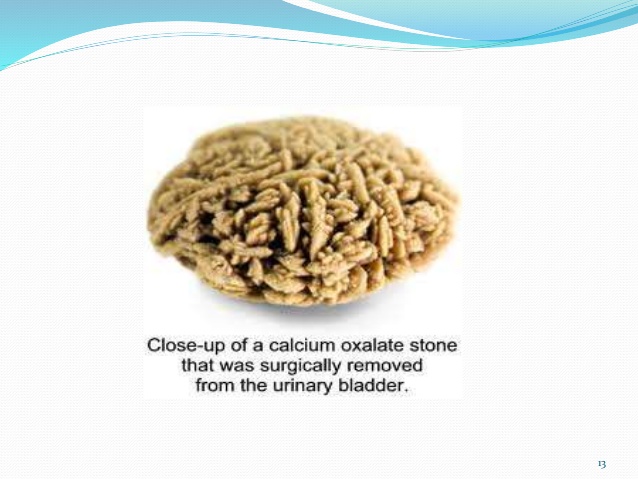 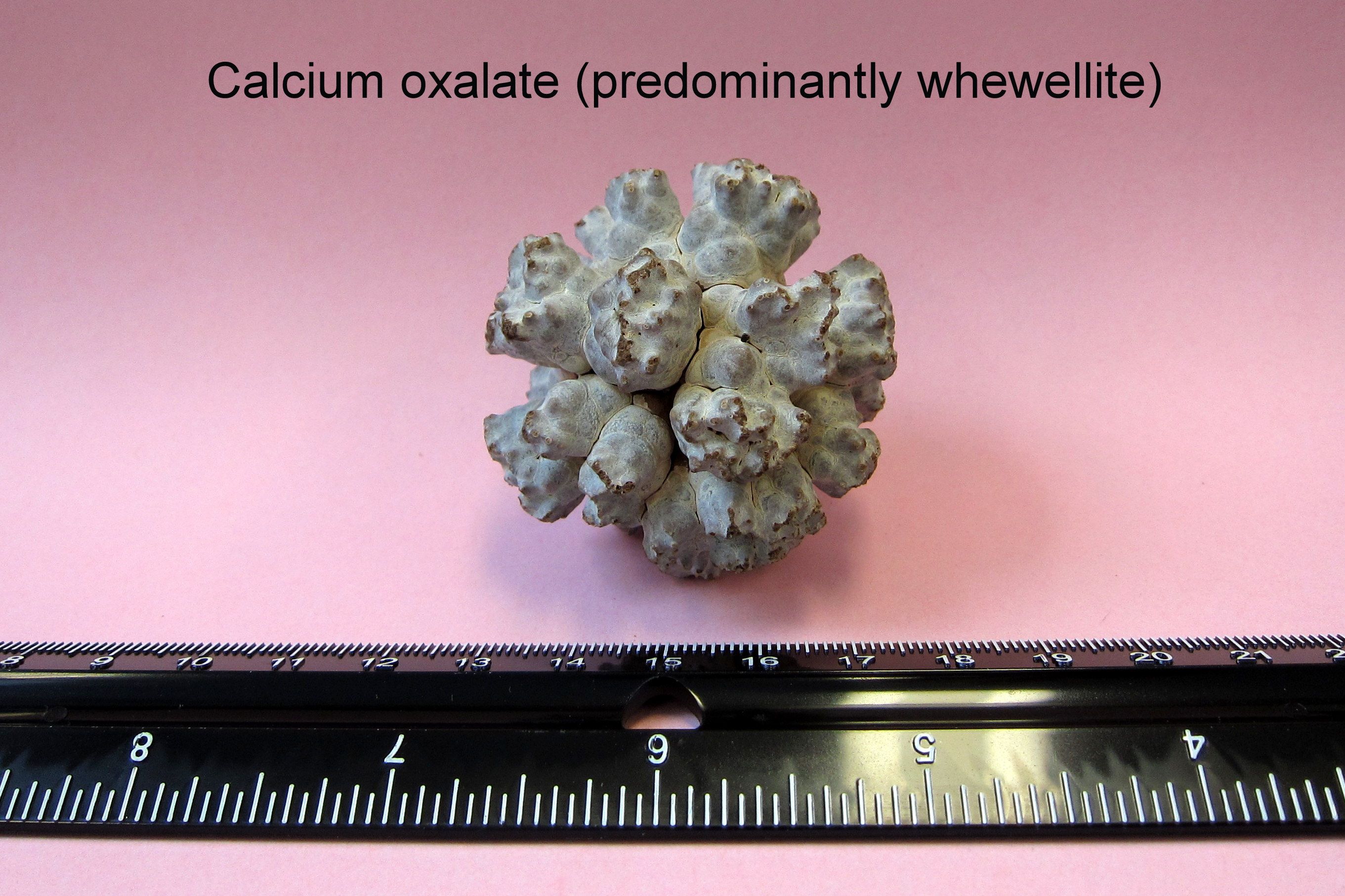 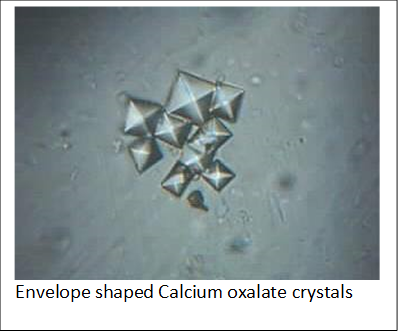 Οξαλουρία
Μετά το ασβέστιο η συχνότερη κρυσταλλουρία
Τροφές πλούσιες σε οξαλικά είναι: 
- 	Φρούτα : βατόμουρα, μούρα, φράουλες, σταφίδες, ακτινίδια, μωβ σταφύλια, σύκα, μανταρίνια, δαμάσκηνα
Λαχανικά : σπανάκι, σέσκουλα, λάχανο, μπάμιες, μαϊντανός, πράσα και κινόα, κολοκύθια
Ξηροί καρποί και σπόροι: αμύγδαλα, κάσιους, φυστίκια
Όσπρια : σόγια, τόφου και άλλα προϊόντα σόγιας
Δημητριακά: πίτουρο σιταριού, φύτρο σιταριού
Άλλα : κακάο, σοκολάτα, μαύρο τσάι, βιταμίνη C
Απόφυγε οξαλικά, κατανάλωσε κιτρικά
120 ml χυμός λεμονιού σε 2 L νερό ημερησίως. Όχι χυμός πορτοκαλιού και grape fruit, γιατί έχουν πολλά οξαλικά.
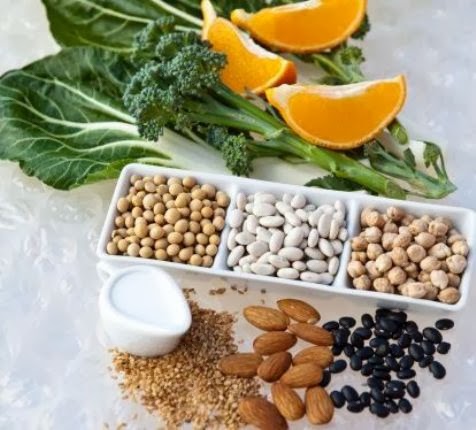 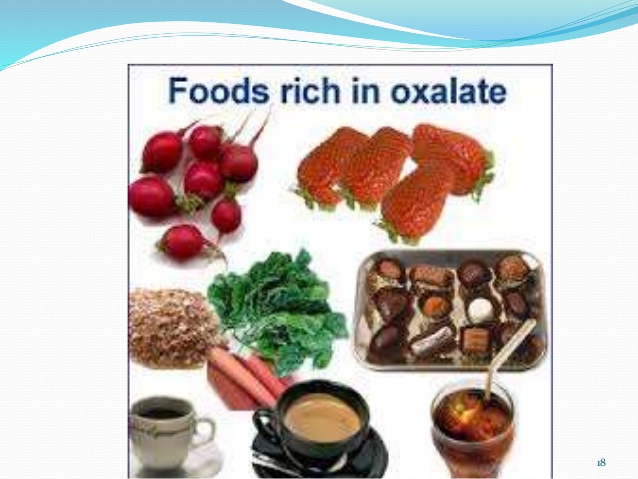 Αυξημένη απορρόφηση οξαλικών από το έντερο ή αυξημένη απέκκριση στα ούρα.
20% των ασθενών με λίθους έχει υπεροξαλουρία (ιδιοπαθής με ήπια αύξηση των τιμών των οξαλικών των ούρων).
Νόσοι του λεπτού εντέρου με υπεροξαλουρία (αυξημένη εντερική απορρόφηση οξαλικών, σύνδρομα δυσαπορρόφησης, εγχειρήσεις λεπτού εντέρου). 
Οι ουρόλιθοι δημιουργούνται επειδή τα λιπαρά οξέα που αποβάλλονται δεσμεύουν και το ενδοαυλικό ασβέστιο κι έτσι τα οξαλικά απορροφώνται εύκολα από το έντερο. (διαιτητικοί χειρισμοί και κιτρικά).
Στην πρωτοπαθή υπεροξαλουρία τύπου Ι που οφείλεται σε ενζυμική ανεπάρκεια αναπτύσσονται εκτεταμένες ασβεστώσεις στους νεφρούς (πυριδοξίνη, αλκαλοποίηση ούρων με κιτρικό κάλιο, συνδυασμένη μεταμόσχευση ήπατος - νεφρού που αποκαθιστά ταυτόχρονα και την ενζυμική ανεπάρκεια).
Εξαιρετικά μειωμένη λήψη ασβεστίου.
Μπρουσίτης λίθος - φωσφορικό ασβέστιο
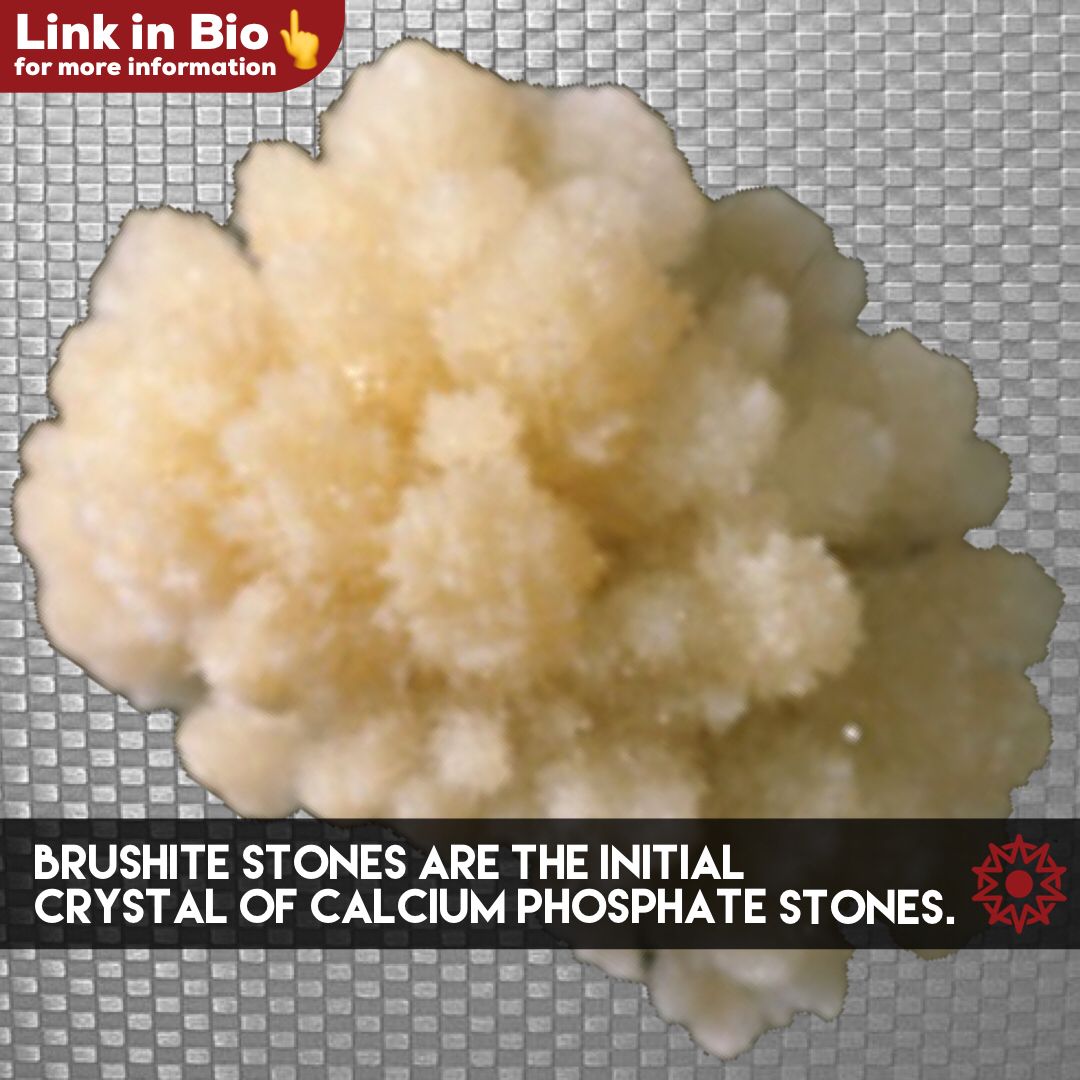 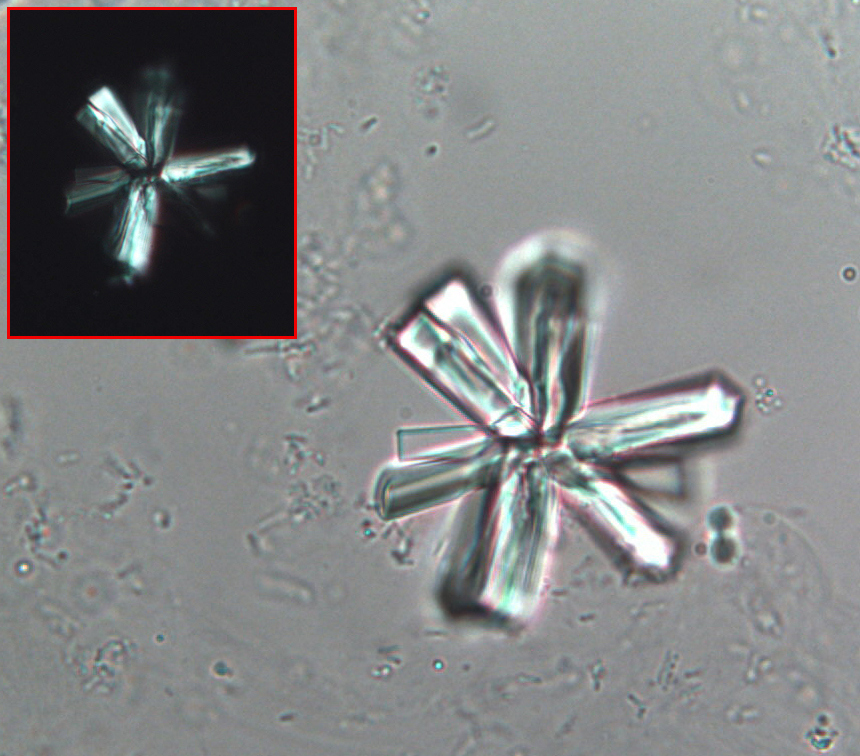 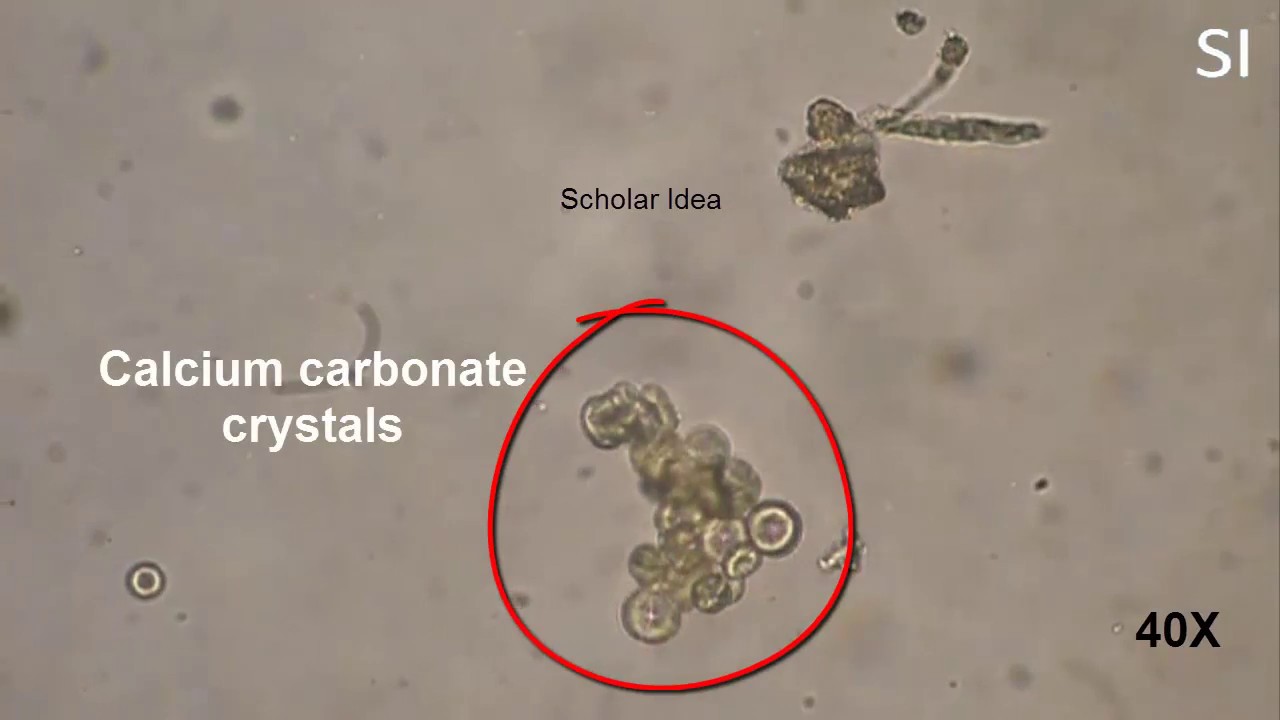 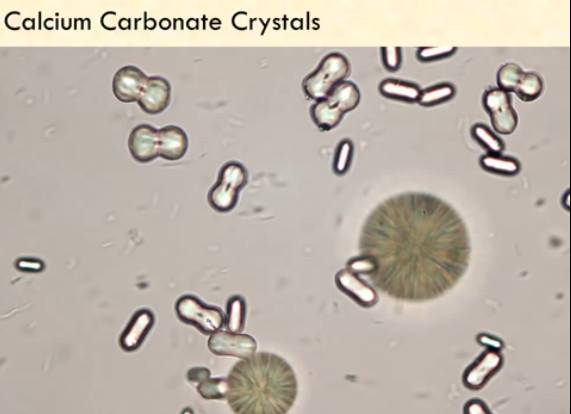 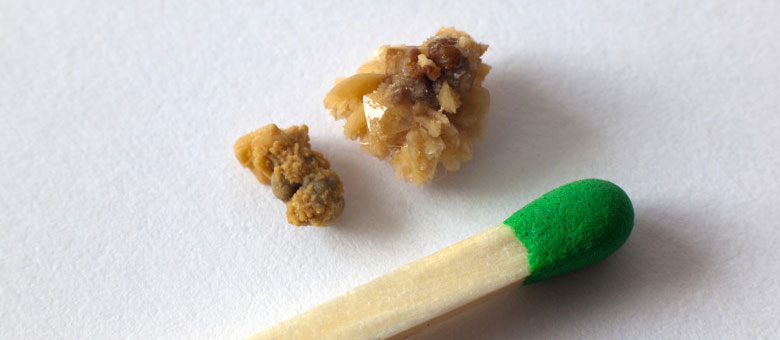 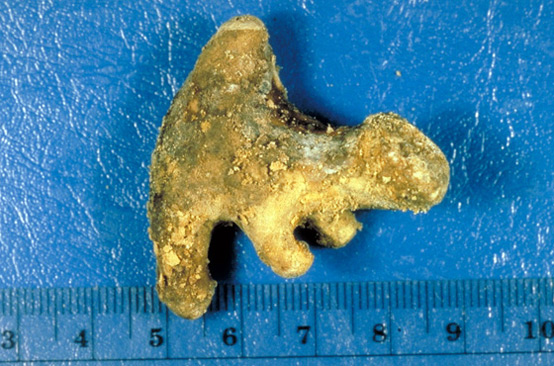 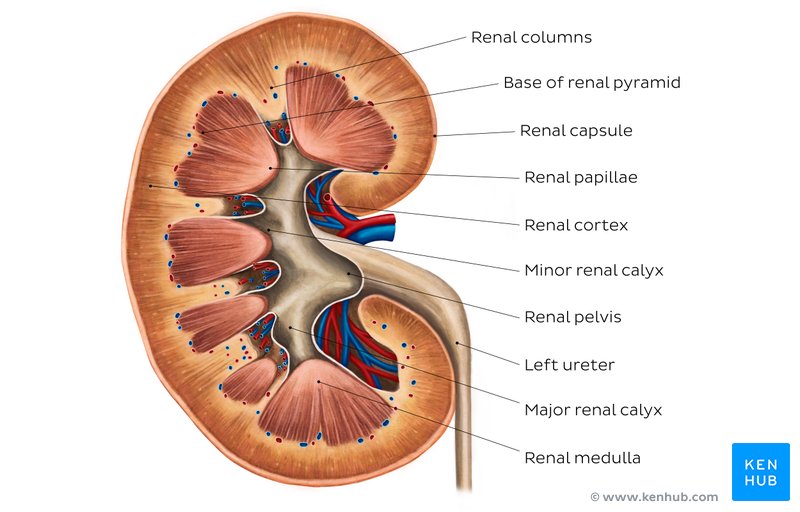 Στρουβίτης
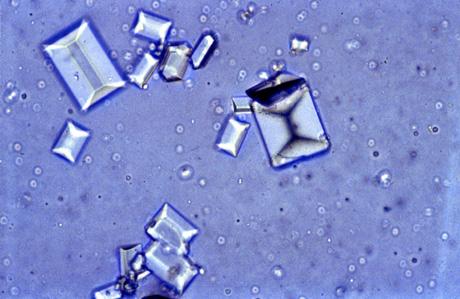 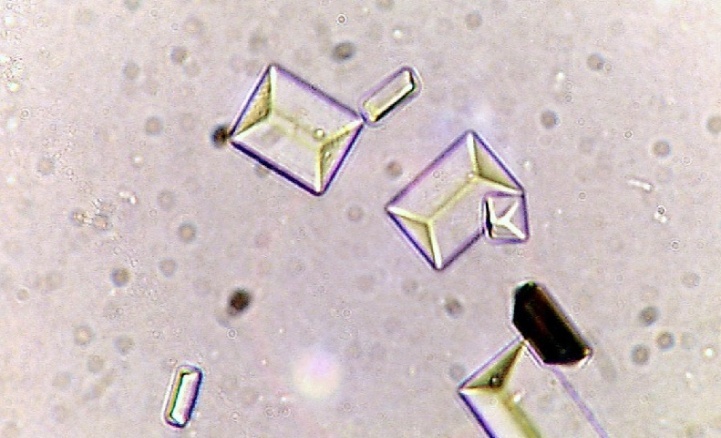 Λοίμωξη από βακτήρια διασπά την ουρία, με αποτέλεσμα αυξημένο ph ούρων (αυξημένες ποσότητες παραγόμενου αμμωνίου) και αυξημένες συγκεντρώσεις φωσφορικού εναμμώνιου μαγνησίου. 
Θεραπεία επεμβατική, γιατί η φαρμακευτική είναι ανεπαρκής
Λίθοι κυστίνης
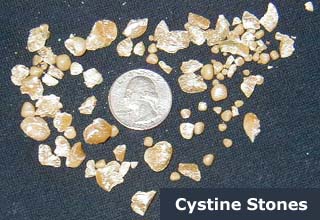 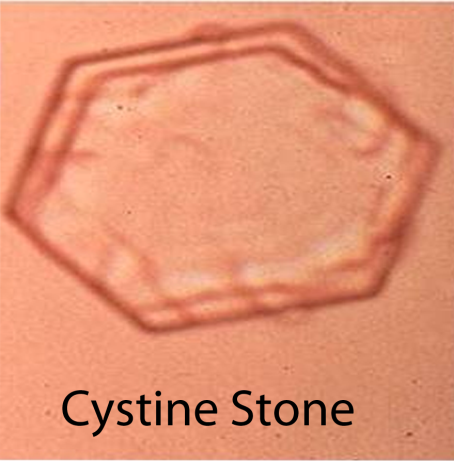 Κυστινουρία
Μία στις 1.500 γεννήσεις. 
Δυσλειτουργία του διαμεμβρανικού συστήματος μεταφοράς στον αυλό του εντέρου και στο εγγύς σωληνάριο. 
Από τα 4 βασικά αμινοξέα που αποβάλλονται μόνο η κυστίνη είναι δυσδιάλυτη στο φυσιολογικό ph των ούρων. 
Η θεραπεία συνίσταται σε αύξηση της ποσότητας των παραγόμενων ούρων και στην αλκαλοποίησή τους.
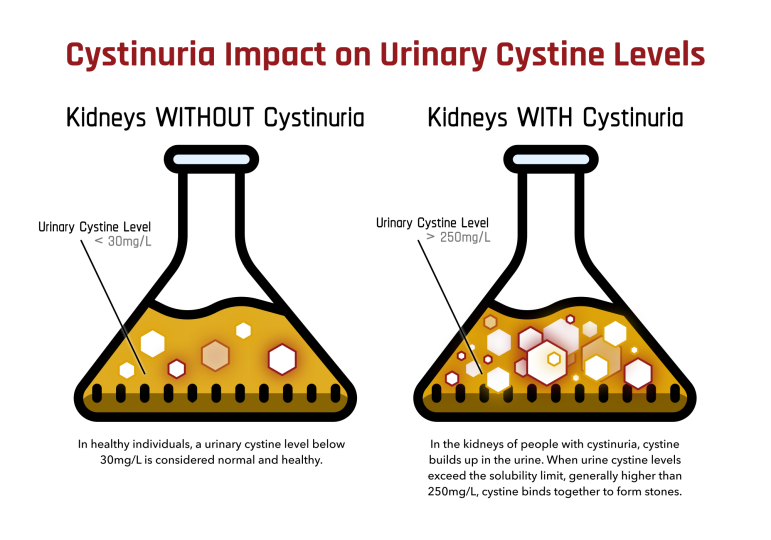 Λίθοι κυστίνης
Αποβολή κυστίνης 600-1400 mg/24ωρο
Διαλύονται 300 mg/λίτρο σε ph ούρων 7
Περιορισμός άλατος
Αλκαλοποίηση των ούρων με κιτρικό κάλιο 60-80 meq/ημέρα σε 3-4 δόσεις
Επί αποτυχίας χορηγείται η D-πενικιλλαμίνη και η α-μερκαπτοπροπιονυλγλυκίνη.
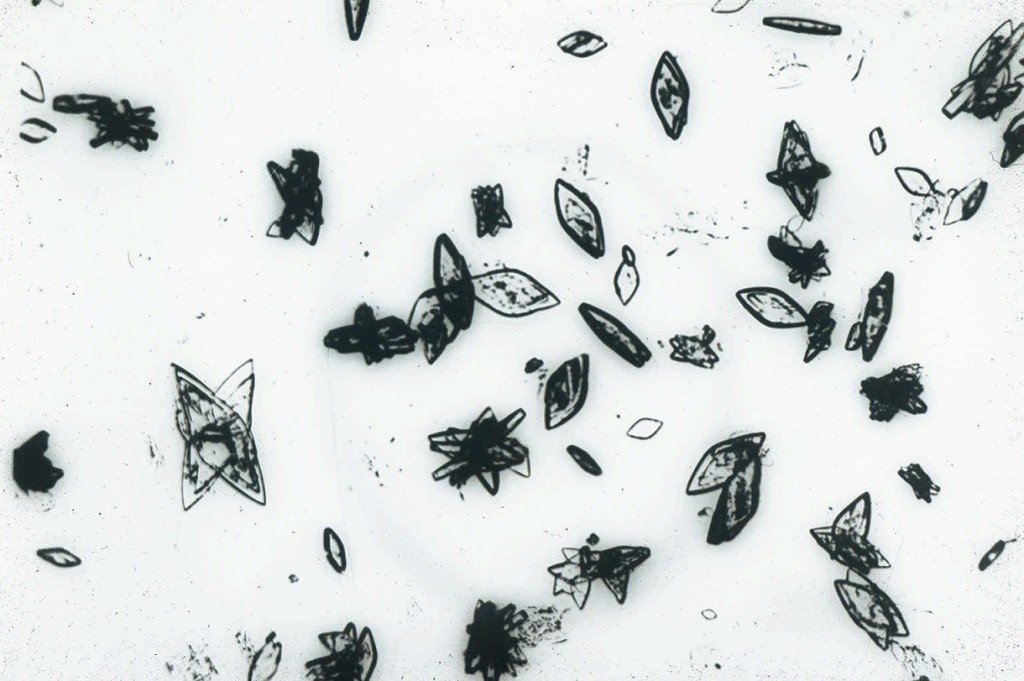 Λίθοι εξ ουρικού
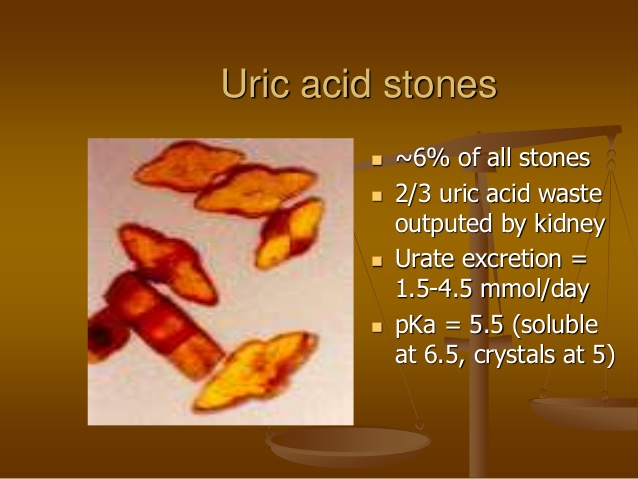 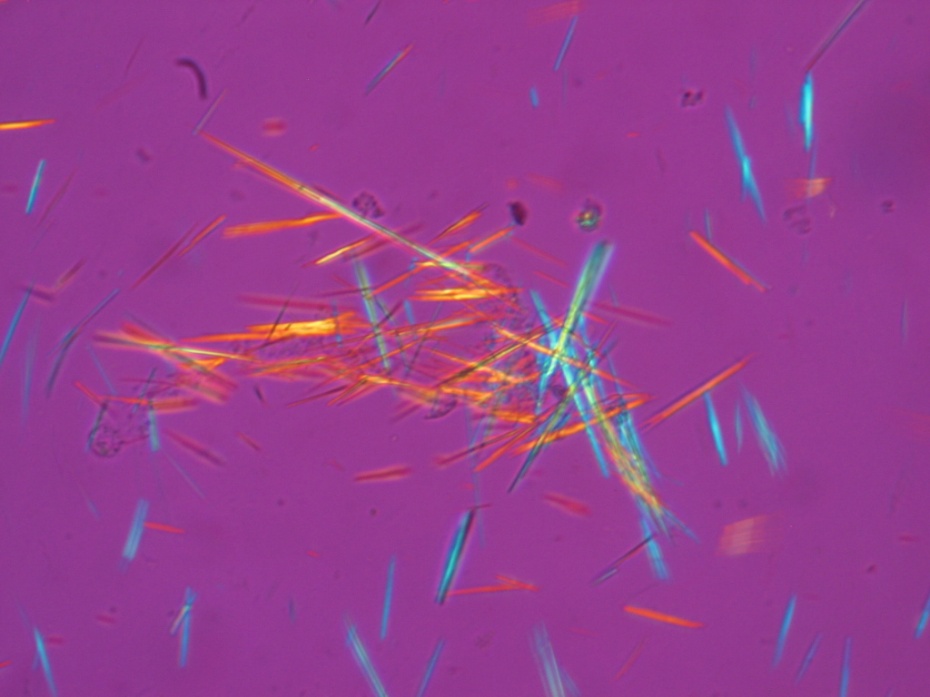 Πώς μπήκε το πουλί στην εκκλησία;Να βγάλουμε το πουλί από την εκκλησία
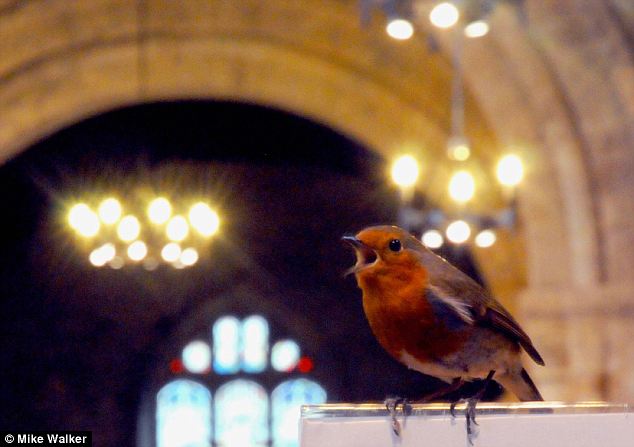 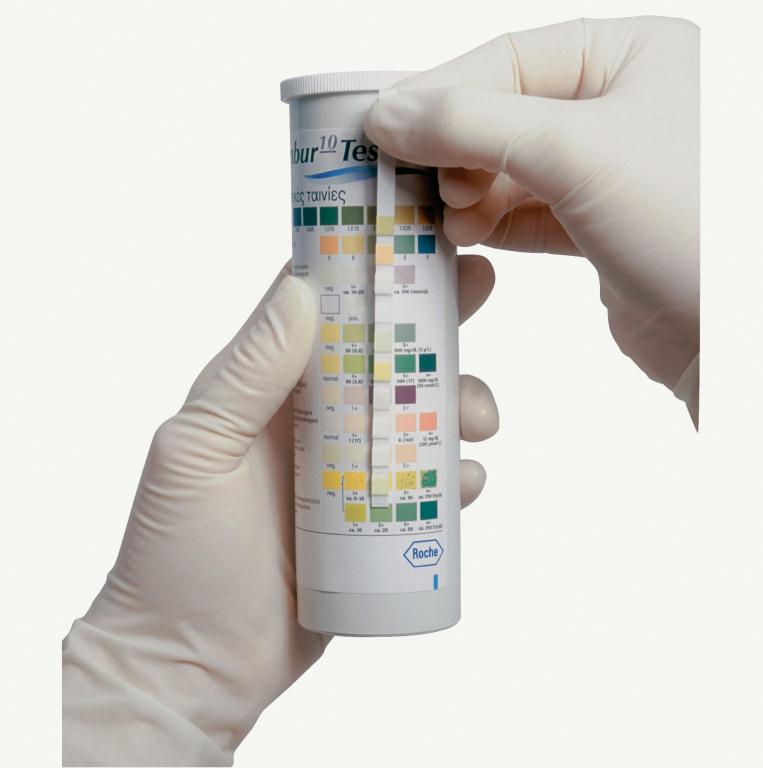 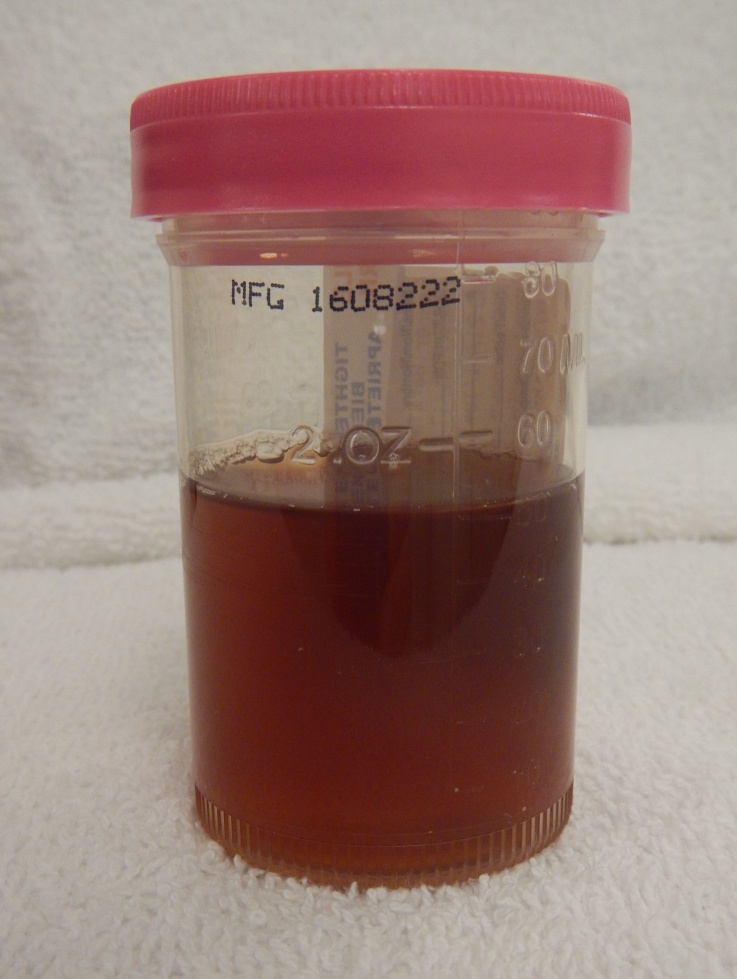 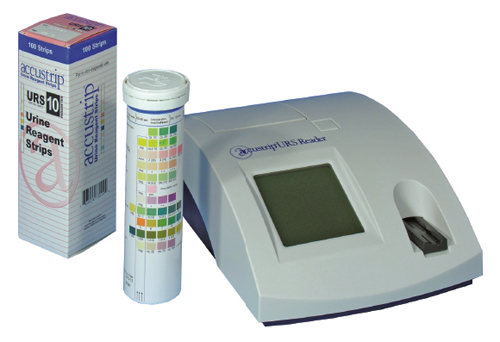 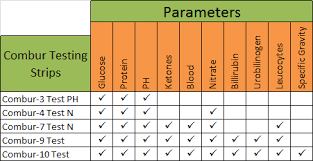 Γενική ούρων
ph < 5.5 συνήθως λίθοι ουρικού, > 7.5 στρουβίτης, 
ειδικό βάρος, αιματουρία, πυουρία
Ουροκαλλιέργεια με αντιβιόγραμμα
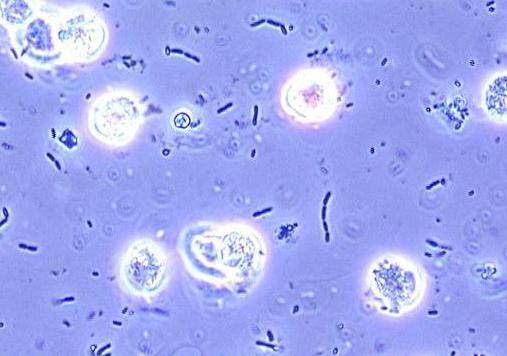 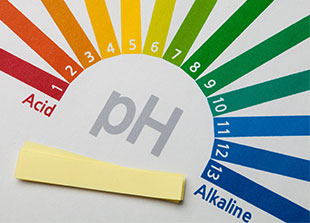 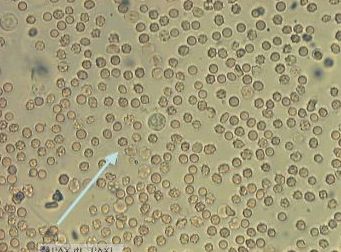 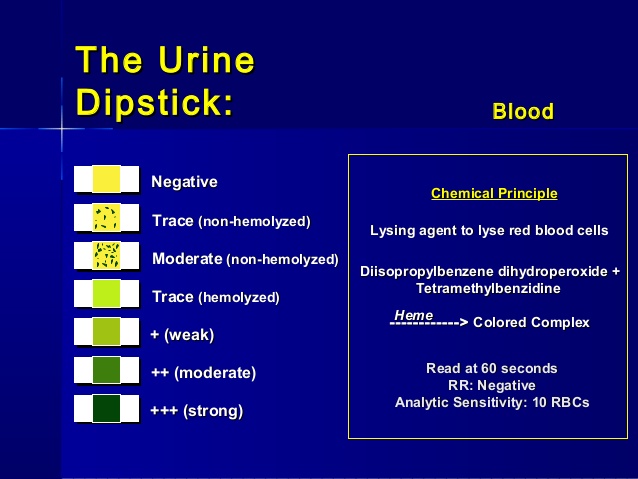 Υπερηχογράφημα νεφρών
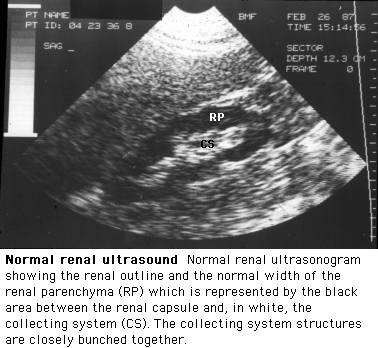 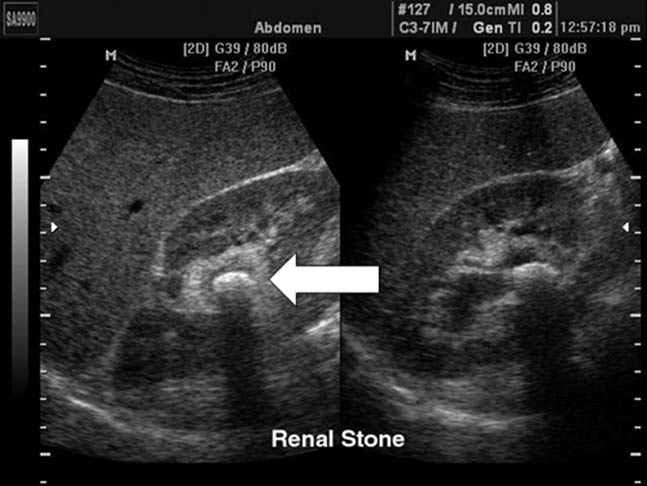 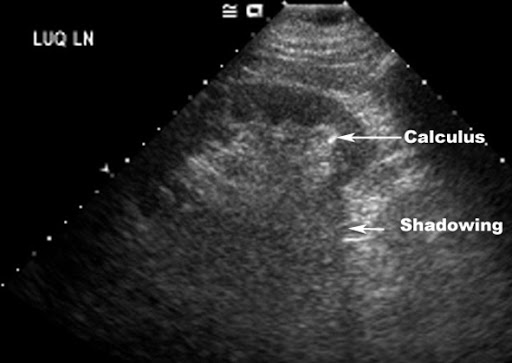 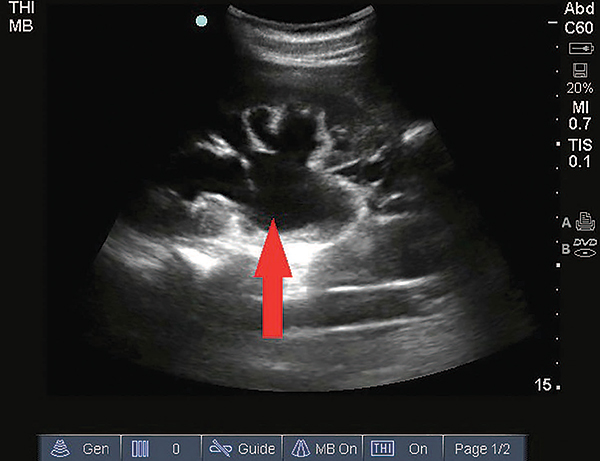 Αξονική Τομογραφία
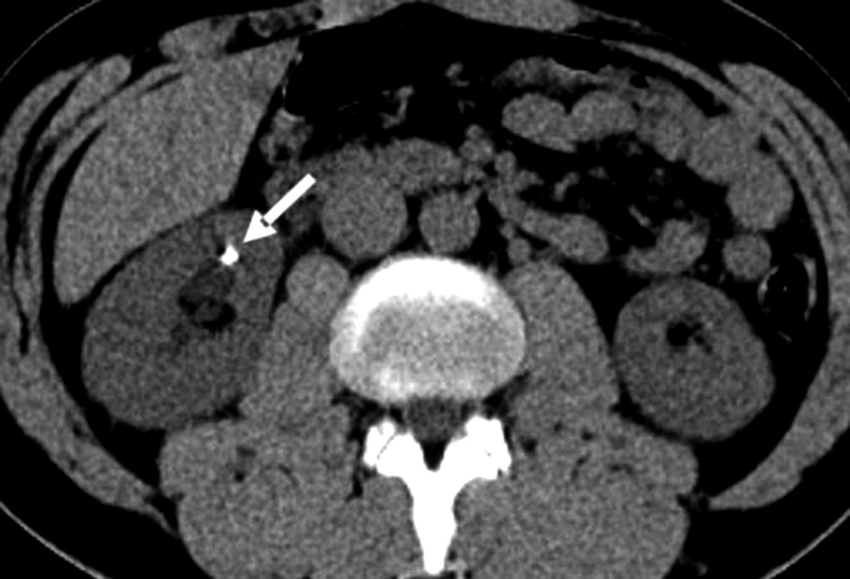 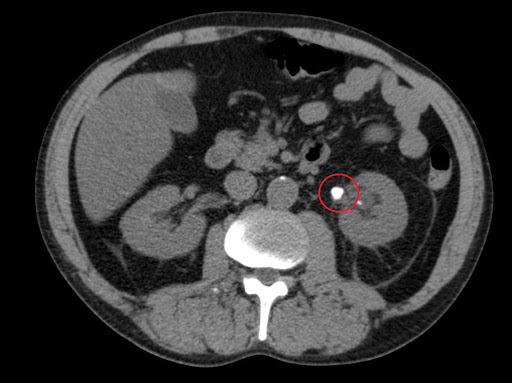 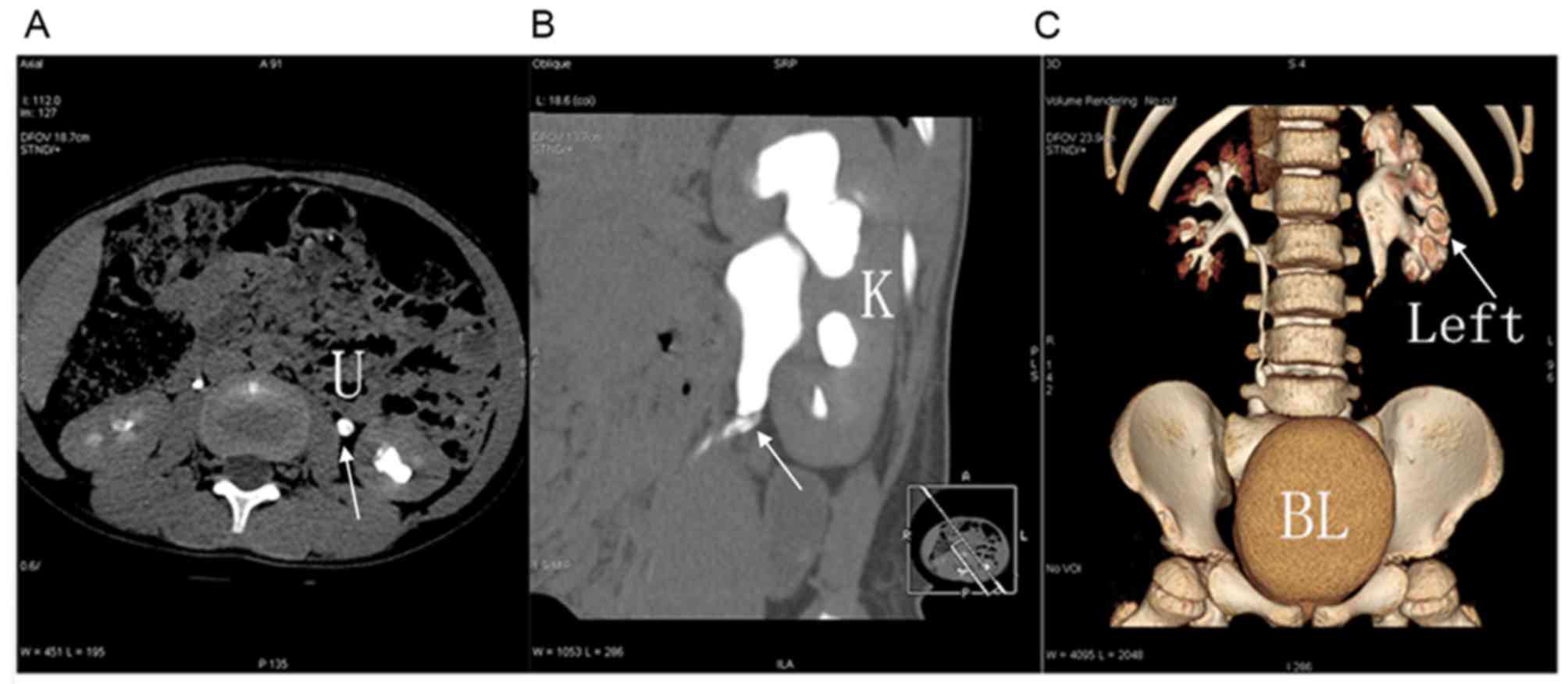 Εξετάσεις Αίματος και ούρων
Νάτριο, Κάλιο, Ασβέστιο, Φωσφόρος
Μαγνήσιο, Ουρικό, Ουρία, Κρεατινίνη
Παραθορμόνη, 25(ΟΗ) βιτ D
24ωρη συλλογή ούρων για νάτριο, κάλιο, φωσφορικά, ουρικό, κιτρικά, οξαλικά, κρεατινίνη, λεύκωμα
Διαιτητικές Οδηγίες
Φυσιολογική πρόσληψη ασβεστίου 1-1.2 g ημερησίως (2-3 μερίδες γαλακτοκομικών) και μείωση νατρίου στα 2-3 g ημερησίως
Πρόσληψη 2.5-3 L ύδατος (ε.β. ούρων <1010)
 DASH Diet ή Μεσογειακή δίαιτα (πρωτεΐνη < 0.8-1 g/kg, φυτικές ίνες και λαχανικά
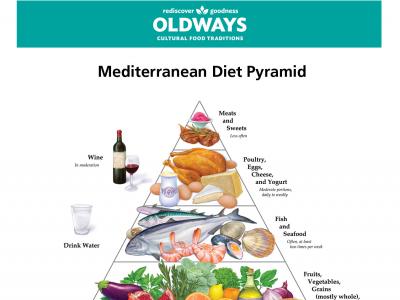 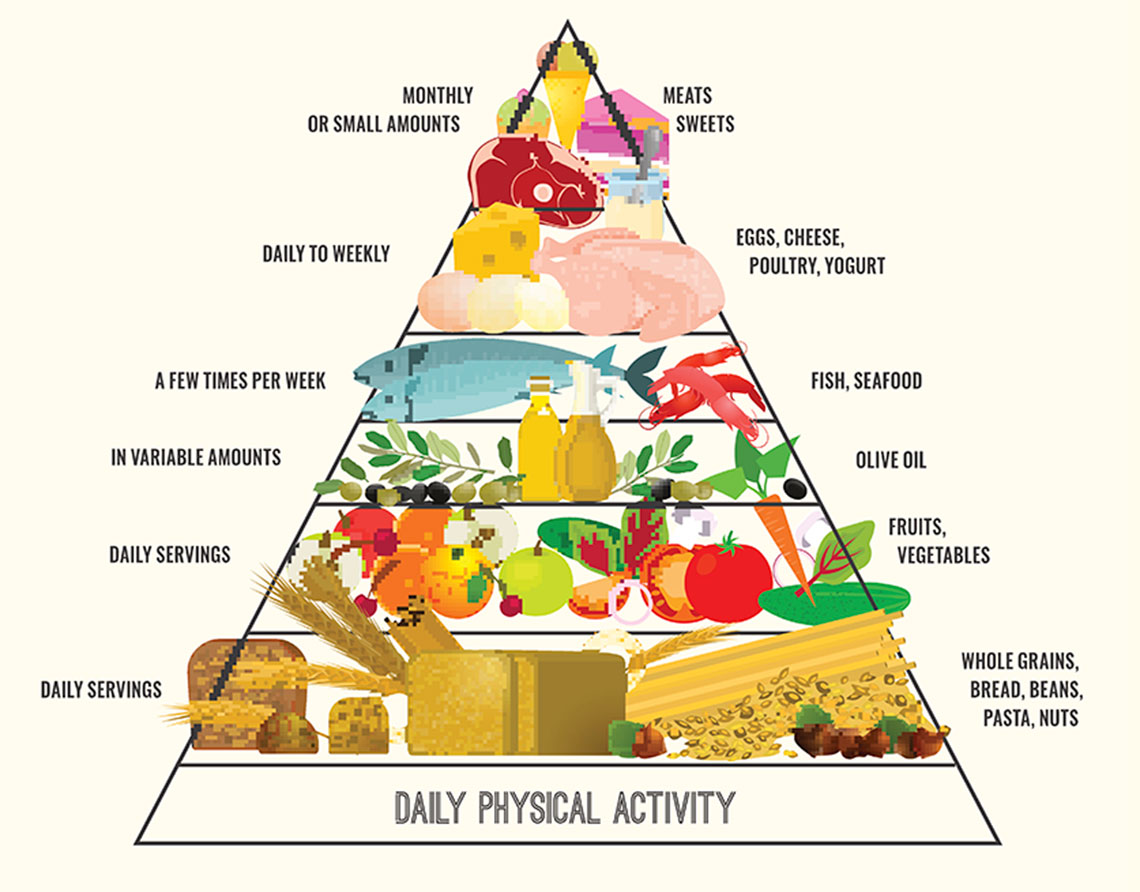 ΘΕΡΑΠΕΥΤΙΚΗ ΠΡΟΣΕΓΓΙΣΗ ΚΩΛΙΚΟΥ
Συντηρητικά:
80% των λίθων < 5 mm περνάνε μόνοι τους
Χορήγησε αναλγητικά, υγρά
Επί σοβαρού πόνου, εμέτων, πυρετού ή μονόνεφρου εισαγωγή στο νοσοκομείο
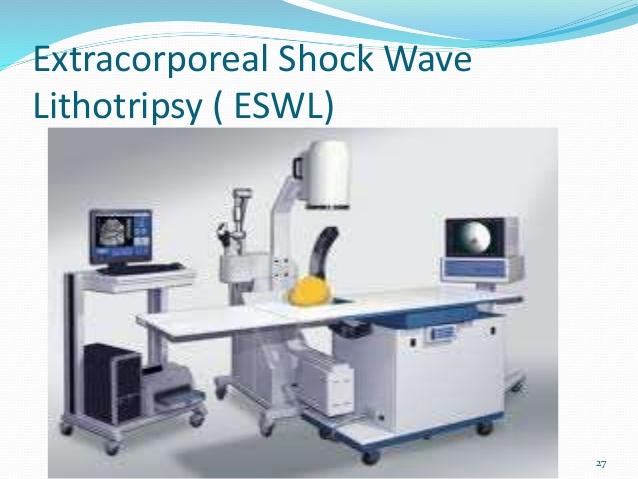 ΘΕΡΑΠΕΥΤΙΚΗ ΠΡΟΣΕΓΓΙΣΗ ΛΙΘΙΑΣΗΣ
Εξωσωματική λιθοτριψία για λίθους < 2 cm (80% των λίθων) πάνω από την ιγνυακή ακρολοφία. Αποφεύγεται το χειρουργείο, δύναται να επαναληφθεί.
	Παρενέργειες πόνος, λοίμωξη, αιμάτωμα πέριξ του νεφρού, Μακροχρόνιες επιπτώσεις;
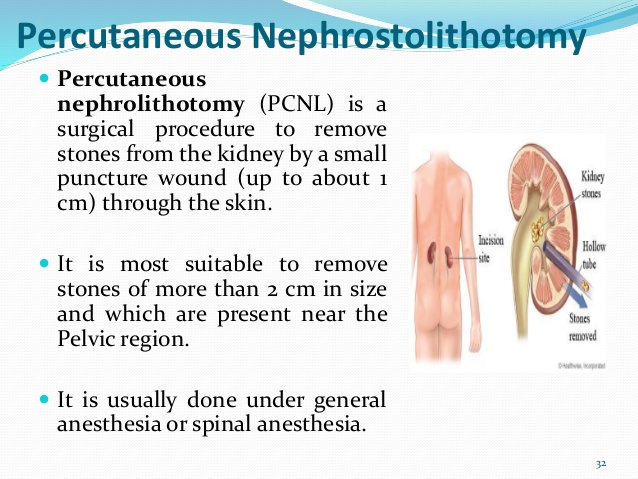 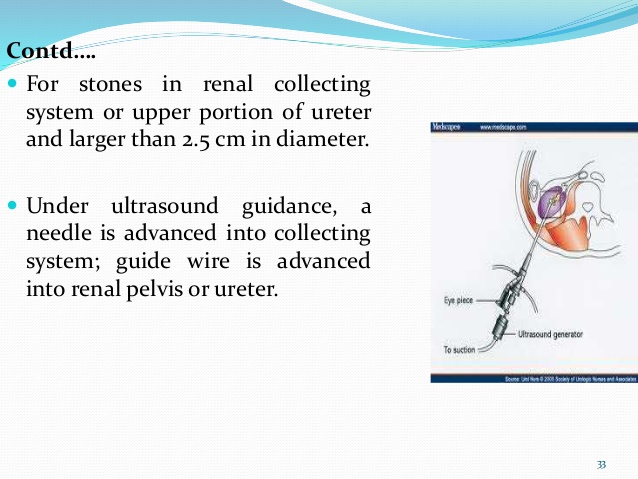 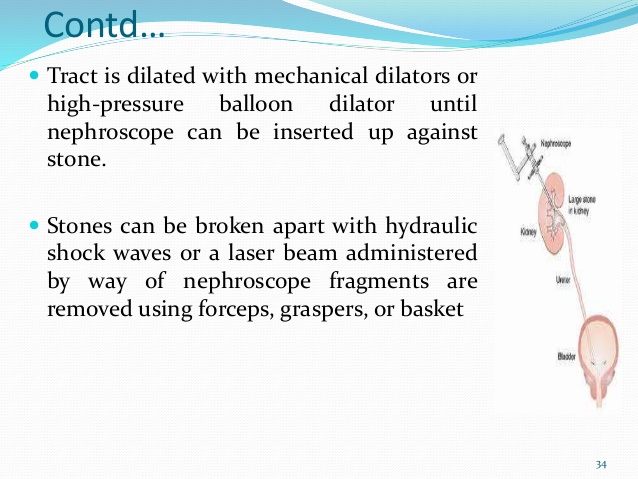 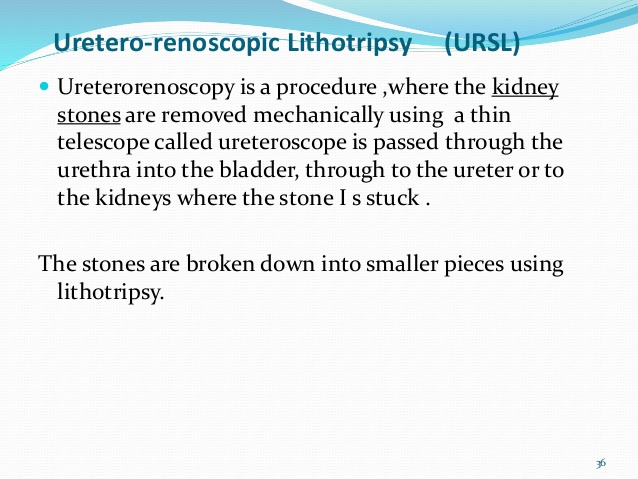 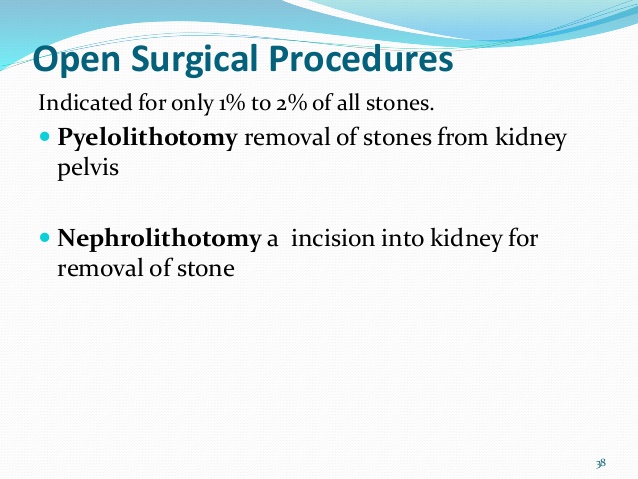 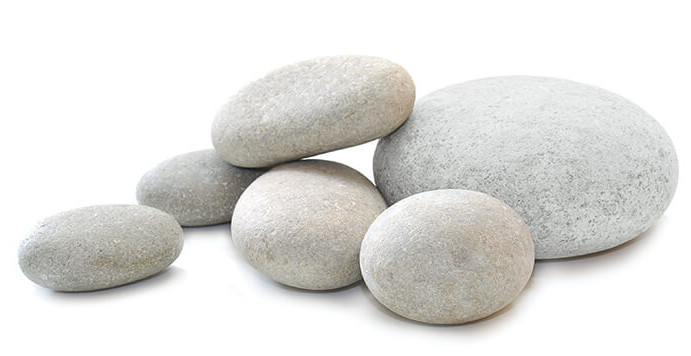 Ευχαριστώ για την προσοχή σας